Comités TécnicosSectoriales
MGMP 2019-2022
Sector XXX
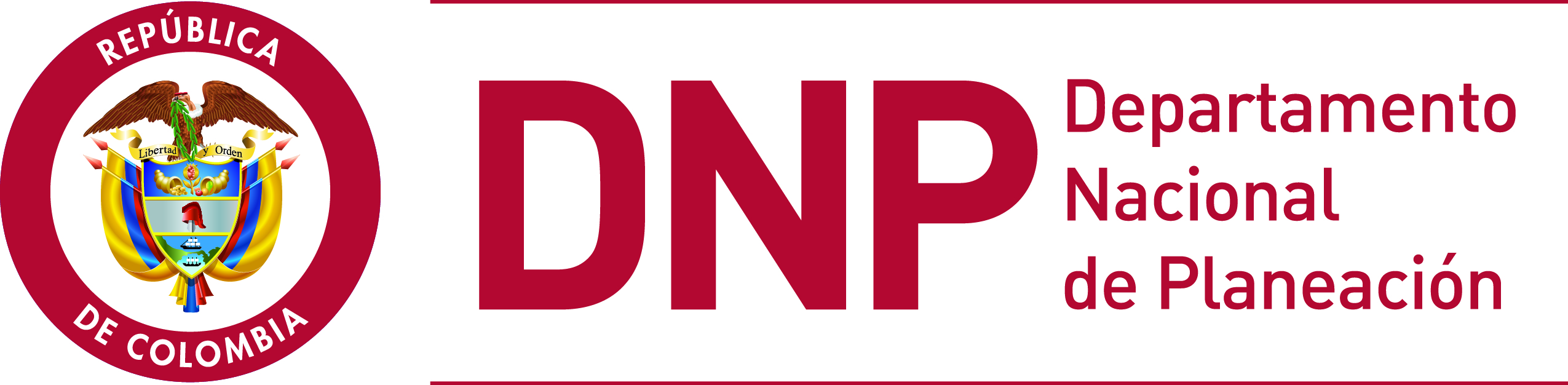 Sector XXX
Contenido
Principales Metas

Ingresos

Solicitudes MGMP 2019-2022 y Vigencias Futuras

Solicitudes MGMP 2019-2022 Funcionamiento

Solicitudes MGMP 2019-2022 Inversión

Intervención DNP
Intervención Sector

Políticas Transversales
Sector XXX
Contenido
Principales Metas

Ingresos

Solicitudes MGMP 2019-2022 y Vigencias Futuras

Solicitudes MGMP 2019-2022 Funcionamiento

Solicitudes MGMP 2019-2022 Inversión

Intervención DNP
Intervención Sector

Políticas Transversales
1. Principales Metas
Sector XXX
Incluya los principales indicadores y metas de Producto del Plan Nacional de Desarrollo.
Sector XXX
Contenido
Principales Metas

Ingresos

Solicitudes MGMP 2019-2022 y Vigencias Futuras

Solicitudes MGMP 2019-2022 Funcionamiento

Solicitudes MGMP 2019-2022 Inversión

Intervención DNP
Intervención Sector

Políticas Transversales
Sector XXX
2. Ingresos MGMP 2019-2022*
ENTIDAD 1
Incluir solicitud para los ingresos de cada entidad del Sector.
2. Ingresos MGMP 2019-2022
Sector XXX
ENTIDAD 1
Supuestos de cálculo de ingresos
1.

2.

3.

4.

5.
.
.
.
.
.
2. Ingresos MGMP 2019-2022
Sector XXX
Tendencia Ingresos Propios 2011 - 2022
Sector XXX
Contenido
Principales Metas

Ingresos

Solicitudes MGMP 2019-2022 y Vigencias Futuras

Solicitudes MGMP 2019-2022 Funcionamiento

Solicitudes MGMP 2019-2022 Inversión

Intervención DNP
Intervención Sector

Políticas Transversales
3. Solicitud Sector MGMP 2019-2022
Sector XXX
3. Vigencias Futuras 2019-2022
Sector XXX
Incluir las Vigencias Futuras Autorizadas por DNP y MHCP para el periodo 2019-2022.
3. Vigencias Futuras Vs MGMP 2019-2022 Autorizadas
Sector XXX
Principales proyectos con Vigencias futuras
Sector XXX
Contenido
Principales Metas

Ingresos

Solicitudes MGMP 2019-2022 y Vigencias Futuras

Solicitudes MGMP 2019-2022 Funcionamiento

Solicitudes MGMP 2019-2022 Inversión

Intervención DNP
Intervención Sector

Políticas Transversales
Sector XXX
4. Solicitud MGMP 2019-2022 Funcionamiento *
Incluir consolidado de la solicitud de funcionamiento del Sector por rubro.
Sector XXX
4. MGMP 2019-2022 Funcionamiento*
Incluir solicitud de funcionamiento por entidad.
Sector XXX
4. Solicitud MGMP 2019-2022 Funcionamiento
Resumen de Requerimientos Adicionales en Funcionamiento (con respecto a 2018)
El arrendamiento de la Sede dela CGN, representa el 83,54% aproximadamente, de los recursos apropiados en Gastos Generales. El 16,46% restante resulta insuficiente para el normal funcionamiento de la entidad.
Reconocimiento contable del sistema Consolidador de Hacienda e Información Pública – CHIP  como un Activo de la CGN como la necesidad de incluirlo dentro del programa de seguros de la entidad, incrementando el costo en un 50% representando en el valor del intangible en $100.000.000.oo en el valor de la póliza contra todo riesgo.
El avanzado estado de obsolescencia y depreciación del parque automotor de la CGN, obliga a realizar elevados gastos de mantenimiento que garanticen la prestación del servicio y seguridad del personal directivo que lo utiliza. 
Incremento en el costo de servicios públicos originados en variaciones del mercado,  para el caso de servicio de energía, así como el incremento del 16% al 19% en el IVA.
La CGN no contempla recursos para imprevistos como el que podría originarse en el momento de realizar el registro y legalización de la marca CHIP.
Sector XXX
Contenido
Principales Metas

Ingresos

Solicitudes MGMP 2019-2022 y Vigencias Futuras

Solicitudes MGMP 2019-2022 Funcionamiento

Solicitudes MGMP 2019-2022 Inversión

Intervención DNP
Intervención Sector

Políticas Transversales
Sector XXX
5. Solicitud MGMP 2019-2022 Inversión
Relacionar las solicitudes por Entidad y Fuente de financiación
5. Solicitud MGMP 2019-2022 Inversión
Sector XXX
Sector XXX
5. Solicitud MGMP 2019-2022 Inversión
Resumen de Requerimientos  prioritarios  y adicionales en Inversión (con respecto a 2018)
1. El total de recursos solicitados asciende a $18,257 millones de los cuales el 69,65% corresponde al Programa Presupuestal “Política macroeconómica y fiscal” asociado con la gestión misional de la entidad.

2. En 2019 de dará inicio a la ejecución de la totalidad de proyectos ajustados con la nueva metodología MGA web. El ejercicio de reformulación permitió identificar que la necesidad de recursos es la que se encuentra plasmada en las nuevas versiones de los proyectos.

3. Los valores relacionados en 2019 servirán para dar cumplimiento a las actividades establecidas en la cadena de valor de los proyectos de la CGN y también de los objetivos.

4. El incremento en los valores de 2019 respecto de 2018 se relacionan con la necesidad de cubrir requerimientos que no fueron atendidos en 2018 por recorte presupuestal en la totalidad de los proyectos de la CGN.
Sector XXX
Contenido
Principales Metas

Ingresos

Solicitudes MGMP 2019-2022 y Vigencias Futuras

Solicitudes MGMP 2019-2022 Funcionamiento

Solicitudes MGMP 2019-2022 Inversión

Intervención DNP
Intervención Sector

Políticas Transversales
6. Políticas transversales*
Sector XXX
FUNCIONAMIENTO - Asociación de los Recursos Solicitados a los productos del Plan Marco de Implementación del Acuerdo de Paz
Incluir solicitud de recursos por rubro para los productos de los Acuerdos de Paz. Es decir, dentro de los recursos solicitados del MGMP 2019-2022 del sector, desagregue la información correspondiente a lo que se destinará al financiamiento de esos productos (si aplica)
6. Políticas transversales
Sector XXX
INVERSIÓN - Asociación de los Recursos Solicitados a los productos del Plan Marco de Implementación del Acuerdo de Paz
Incluir solicitud de recursos por proyecto para los productos de los Acuerdos de Paz. Es decir, dentro de los recursos solicitados del MGMP 2019-2022 del sector, desagregue la información correspondiente a lo que se destinará al financiamiento de esos productos (si aplica)
6. Políticas transversales
Sector XXX
Solicitud Recursos para Atención a Población Desplazada MGMP 2019-2022 Inversión
Incluir solicitud de recursos por proyecto para la atención a la población desplazada. Es decir, dentro de los recursos solicitados del MGMP 2019-2022 del sector, desagregue la información de los destinados a financiar atención de población desplazada (si aplica).
6. Políticas transversales
Sector XXX
Solicitud Recursos para Atención a Población Víctima 
MGMP 2019-2022 Inversión
Incluir solicitud de recursos por proyecto para la atención a la población víctima. Es decir, dentro de los recursos solicitados del MGMP 2019-2022 del sector, desagregue la información de los destinados a financiar atención de población víctima, incluyendo lo destinado a víctimas del desplazamiento (si aplica).
6. Políticas transversales
Sector XXX
Solicitud Recursos para Atención a Indígenas
MGMP 2019-2022 Inversión
Incluir solicitud de recursos por proyecto para la atención a la población indígena. Es decir, dentro de los recursos solicitados del MGMP 2019-2022 del sector, desagregue la información de los destinados a financiar atención de población indígena(si aplica).
6. Políticas transversales
Sector XXX
Solicitud Recursos para Atención a Negritudes
MGMP 2019-2022 Inversión
Incluir solicitud de recursos por proyecto para la atención a negritudes. Es decir, dentro de los recursos solicitados del MGMP 2019-2022 del sector, desagregue la información de los destinados a financiar atención de negritudes.
!GRACIAS¡
MGMP 2019-2022
Sector XXX
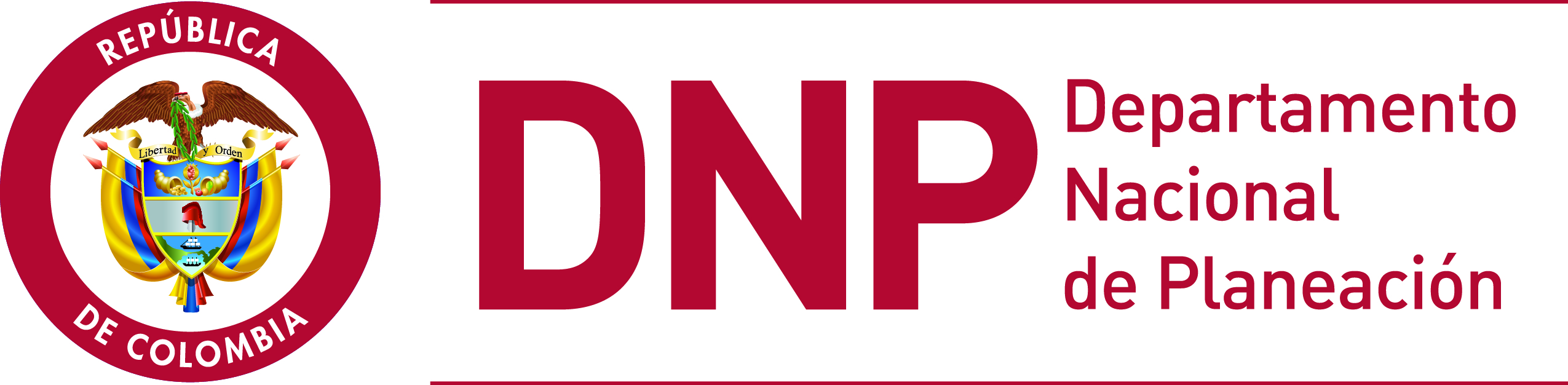